DIAGNÓSTICO A PRIMERA VISTAINFECCIOSAS
ALMUDENA JUAN PÉREZ (1856)
APROBADO POR LA DRA. MAR MASIÁ (HGUE)

4º MEDICINA UMH – TALLERES INTEGRADOS (III)
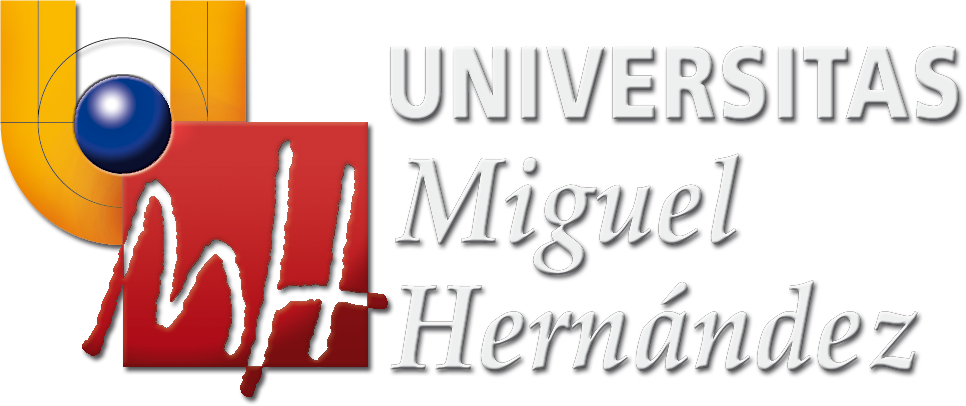 RESUMEN CASO CLÍNICO
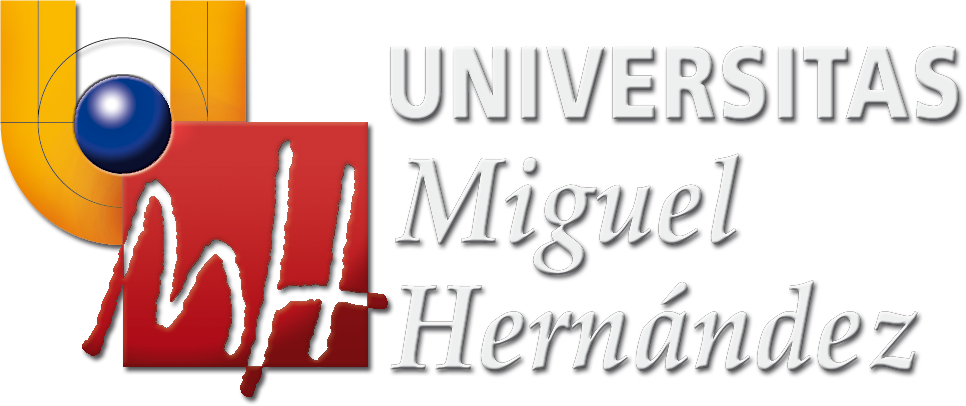 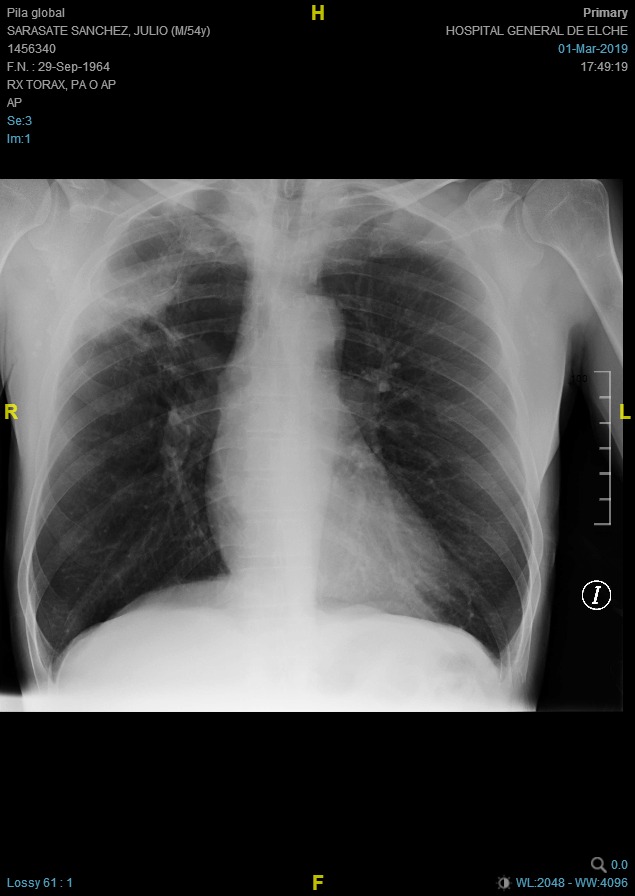 RX TÓRAX
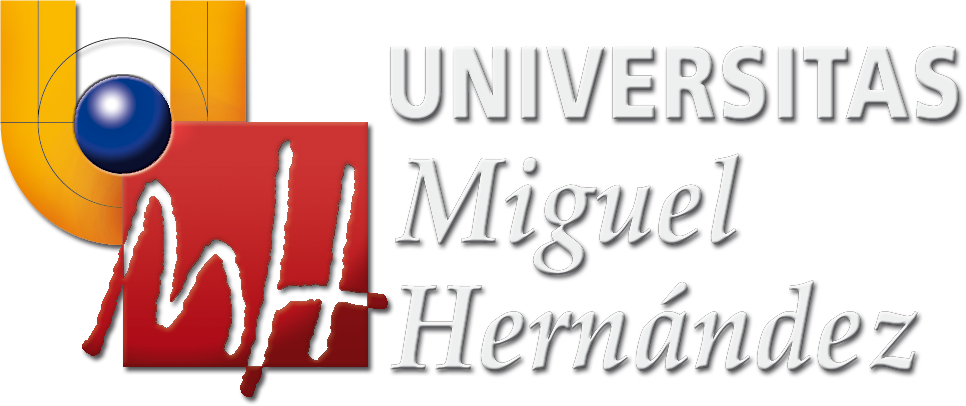 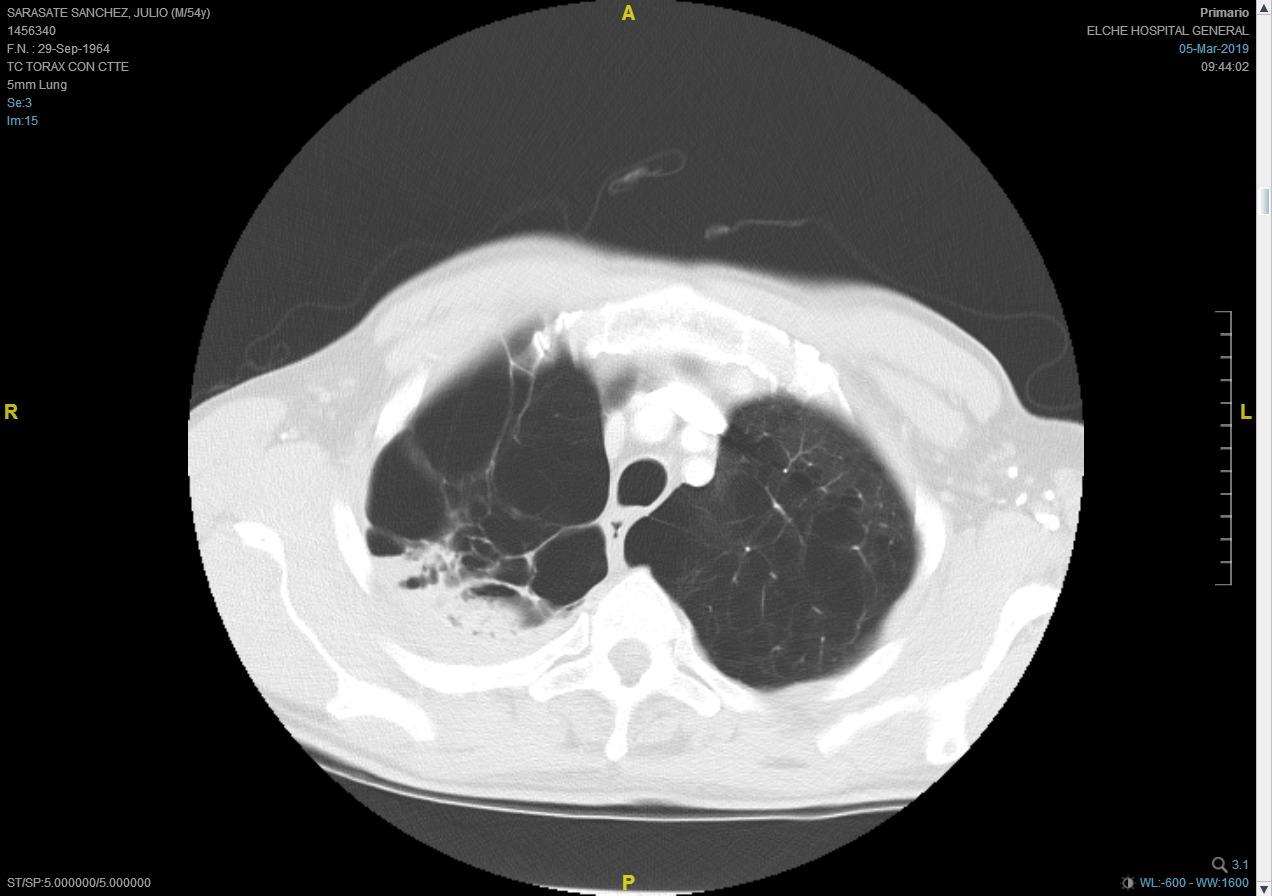 TC TÓRAX
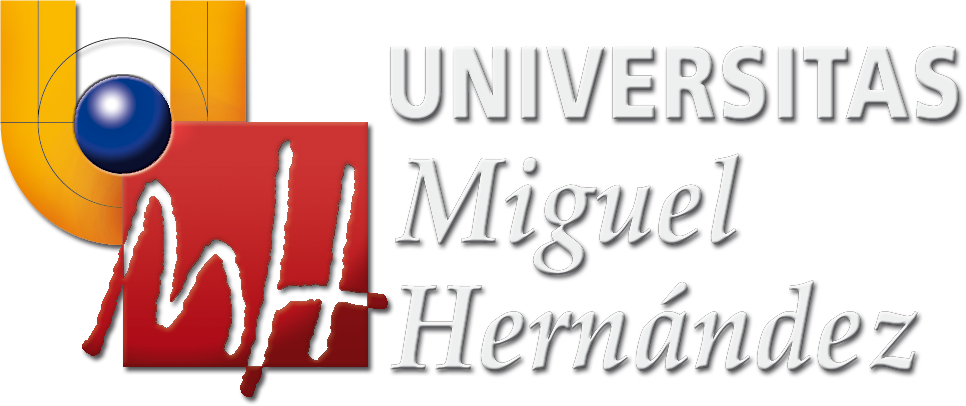 RESOLUCIÓN
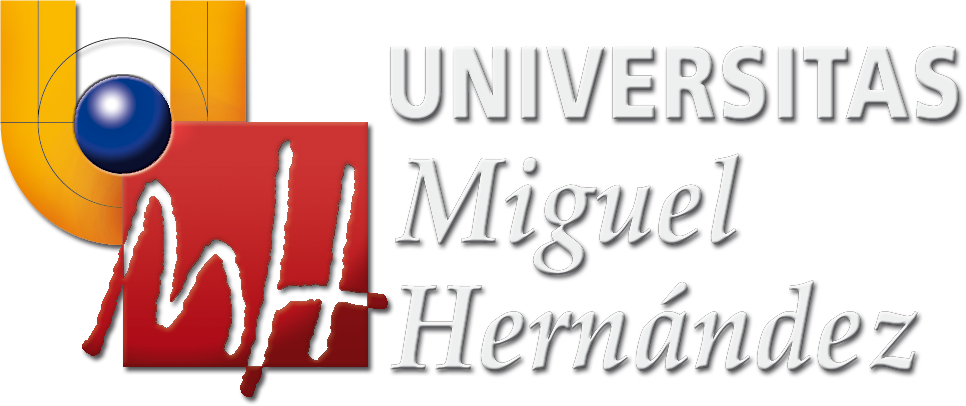